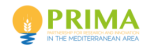 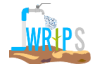 Sustainable Water Re-use with Innovative Purification and Sensing system for the agri-food supply chain (SWRIPS)
Research activities of WP1 (U-Bouira-ENSA) Algeria.
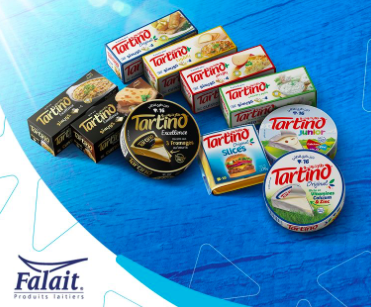 1/ Characterization of discharge water from the Falait cheese dairy :

Sampling of waste water from the Falait cheese factory was carried out on 29/02/2024. This water was characterized in the laboratory of the Office National of sanitation (ONA) Algiers.
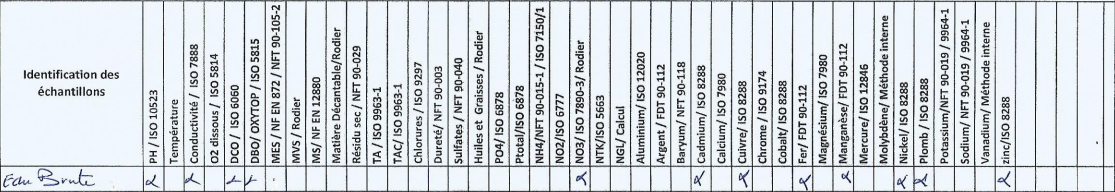 1
[Speaker Notes: Effectivement]
Implication in WP1 : Task 1.1 Characterization of water/soil/agri-food products
2
Implication in WP1 : Task 1.1 Characterization of water/soil/agri-food products
According to the results obtained, the effluent from the Falait cheese dairy is characterized by a high COD (Chemical Oxygen Demand) and BOD (Biochemical Oxygen Demand) load, indicating a high organic load. 
A COD/BOD5 ratio > 2 indicates difficult biodegradation of the effluent. In our case, this ratio was 2.1.
3
Implication in WP1 : Task 1.1 Characterization of water/soil/agri-food products
The conductivity of the water is also high. Conductivity provides information on the quantity of cations and anions present in the water; the higher the concentration of dissolved solutes, the higher the conductivity.
In addition, heavy metals are present in wastewater in very small quantities and do not exceed the standards imposed by legislative and regulatory texts for the reuse of treated wastewater in irrigation.
4
Implication in WP1 : Task 1.1 Characterization of water/soil/agri-food products
2/ Soil characteristics 
To determine the main physico-chemical characteristics of our experimental site, sampling of the initial soil was carried out before sowing using a hand auger for the [0-50cm] layer at depth, at 03 locations on the diagonal of the experimental field to form a composite sample. 
The physico-chemical analyses were carried out on a portion of each sample.
5
Implication in WP1 : Task 1.1 Characterization of water/soil/agri-food products
6
Implication in WP1 : Task 1.1 Characterization of water/soil/agri-food products
According to the results of physico-chemical analyses, the soil on our site has a silty texture at a depth of 60 cm, with low salinity and an electrical conductivity of less than 4 mmhos/cm.  
 The soil is moderately low in potassium, assimilable phosphorus, assimilable and total nitrogen, organic matter and total carbon, which explains the low biological activity, a sign of soil fertility.
7
Implication in WP1 : Task 1.1 Characterization of water/soil/agri-food products
The hydraulic conductivity of the soil was estimated using HYDRUS software, at 5.95 mm/h for a depth of 60 cm. 
Remark:
The date for planting tomatoes in open fields is scheduled for the week of 25 to 29 March 2024, after which the crop will not be able to develop.
8